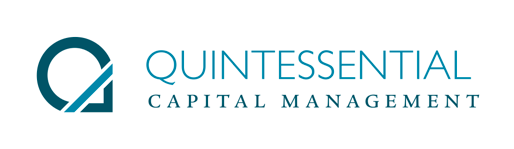 Intelligent Investing
--- Private & Confidential ---
1
DISCLAIMER
--- Private & Confidential ---
2
Sun Corporation (6736.T):a hidden gem in the rising sun
(QCM is long Sun Corporation)
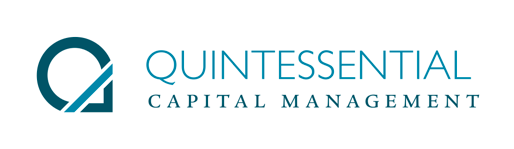 --- Private & Confidential ---
SUN CORPORATION in a nutshell
Market Cap: $469m 
Ticker: JASDAQ 6736
Industry: cyber security
Sales: $248m
EV/Sales: 1.3x
--- Private & Confidential ---
4
Stock price recovered quickly post-covid
--- Private & Confidential ---
5
HISTORY
Founded in 1971 focusing on electronics. 
Expanded into personal computers in the ‘80s.
Expanded into gaming in the ‘90s, 2000s.
Acquired a few hi-tech companies including Cellebrite.
Entertainment businesses deterioration, growth stalls, margins drop.
Sells Cellebrite’s minority stake to Israeli VC fund.
Early 2020: CEO and legacy board replaced by shareholder-friendly members.
--- Private & Confidential ---
6
Main businesses
Cellebrite 
(cybersecurity)
Pachinko
(Japan gambling)
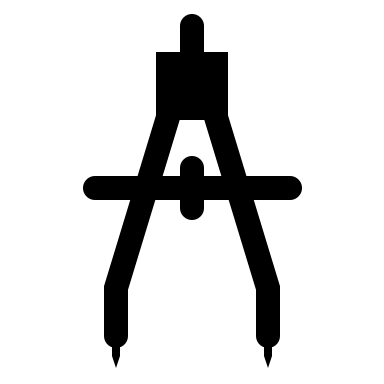 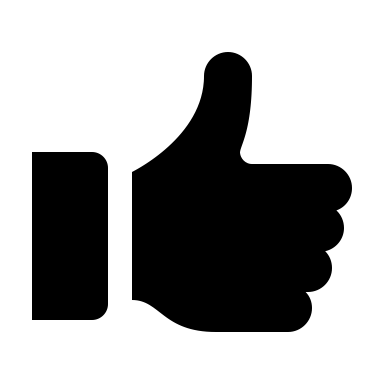 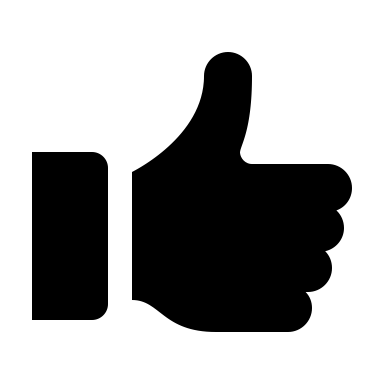 Fast growth
Decline
--- Private & Confidential ---
7
Mobile data is dominant. Legacy enterteinment rapidly shrinking
5%
21%
73%
--- Private & Confidential ---
8
MOBILE IS THE ONLY PROFITABLE SEGMENT
--- Private & Confidential ---
9
CELLEBRITE SALES GROWING RAPIDLY AT 21% CAGR
21% cagr
--- Private & Confidential ---
10
CELLEBRITE PROFITABILITY STILL JUMPY BUT TRENDING UP AT 41% CAGR
41% cagr
--- Private & Confidential ---
11
ENTERTEINMENT BUSINESS DISAPPEARING
Revenue
EBT
--- Private & Confidential ---
12
WHY DO WE LIKE CELLEBRITE?
13
--- Private & Confidential ---
A sexy, high growth, high barriers-to-entry segment
Mobile devices and software for: 
Data extraction  
Transfer 
Analysis devices

Forensic:
Law enforcement, intelligence and military applications. 

Other civilian applications
--- Private & Confidential ---
14
NOTABLE FEATURES
Extraction of data from mobile devices.
Recovering hidden and deleted data. 
Deciphering encrypted information. 
Accessing password-protected data.
Forensic data integrity
--- Private & Confidential ---
15
NEWSWORTHY…
--- Private & Confidential ---
16
NEWSWORTHY…
--- Private & Confidential ---
17
NEWSWORTHY…
--- Private & Confidential ---
18
NEWSWORTHY…
--- Private & Confidential ---
19
NEWSWORTHY…
--- Private & Confidential ---
20
WHY WE FEEL CONFIDENT FOR THE FUTURE
Mobile security market: 
48% CAGR
$42bn by 2024
one device per cop
Very low penetration

Barriers to entry: 
Proprietary technology.
Access to Israel.
Sticky contracts with gov..
Economies of scale. 
Brand power.
--- Private & Confidential ---
21
JUNE 2019: ISRAELI VC ACQUIRES 25% STAKE
IGP: 25% stake in Cellebrite.
Implied valuation: $440m
Capital “to accelerate growth organically and through acquisitions.”
Sun Corp keeps 72%
--- Private & Confidential ---
22
Cellebrite’s comps: MEDIAN EV/SALES 5.4X
--- Private & Confidential ---
23
HOW MUCH IS CELLeBRITE WORTH? $ 0.6-2.1 Billion
--- Private & Confidential ---
24
CELLEBRITE IS PART OF SUN CORPORATION…
Market Cap: $469m
Net cash: $257m
Cellebrite stake: 72%
Value assigned to rest of the business: 0
--- Private & Confidential ---
25
SUNCORP: total value IMPLIES 123% UPSIDE
--- Private & Confidential ---
26
The activist angle
27
--- Private & Confidential ---
How to unlock value? SHAREHOLDER ACTIVISM to the rescue MANY TOOLS:
Large buyback/dividend (stock is cash-flow positive)
Divesting non-core businesses.
Looking for a buyer.
Listing on NASDAQ.
--- Private & Confidential ---
28
The activist angle
Late 2019, Oasis and other investors (including Quintessential and the founding family of Suncorp) voted out most of the current board and replaced the CEO.
Current CEO and board are decisively shareholder friendly, while strictly Japanese. 
IGP (the Israeli VC holding a 25% stake in CB) has a policy of seeking exits through IPOs or strategic sales

We expect a strategic, value generating change in Sun Corp within the next 12 months
--- Private & Confidential ---
29
A remarkable change for japan
--- Private & Confidential ---
30
TO CONCLUDE: AN EPIC OPPORTUNITY
Core business with very fast revenue and profit growth.
Very attractive market.
Strong barriers to entry. 
Very strong financial position. 
Significant undervaluation.
Friendly management and board pushing for change
--- Private & Confidential ---
31